Introduction
Named after the prophet– “Burden-bearer”
Date: ca. 760-750 BC (Jeroboam II, Uzziah)
Amos 1:1– Prophet from Tekoa (Judah)
Introduction
Named after the prophet– “Burden-bearer”
Date: ca. 760-750 BC (Jeroboam II, Uzziah)
Amos 1:1– Prophet from Tekoa (Judah)
Falls under Assyrian timeline
Political Climate? Aram primary oppressor
Key Passage: Amos 5:14-15
Key Message: Seek God, Hate Evil, Do Good…
Outline
Judgment on the Nations (1:1–2:16) 
Oracles of Judgement Against Israel (3:1–6:14)
Visions of Divine Retribution (7:1–9:10)
Restoration (9:11-15)
Chapter 1
1:1-2– The Lion Roars
Sheepherder from Tekoa
Message received through visions (Num.12:1-7)
Message concerning Israel
Jeroboam II– Israel; Uzziah– Judah
The Earthquake? Zech. 14:5
Chapter 1
1:1-2– The Lion Roars
LORD roars– Lion of Judah (Gen.49:8-9)
Picture of terror and fear; warning
What or where is Zion? 
God’s dwelling place
Chapter 1
1:1-2– The Lion Roars
LORD roars– Lion of Judah (Gen.49:8-9)
Picture of terror and fear; warning
What or where is Zion? 
God’s dwelling place
Ground mourns; Carmel dries up– Drought
The Earthquake? Zech. 14:5
Chapter 1
1:3-5– Judgment on Damascus
Repetitive Pattern:
Thus says the LORD
For 3 transgressions and for 4
I will not revoke its punishment
Because…(description of sin)
I will send fire
Chapter 1
1:3-5– Judgment on Damascus
8 nations addressed in 1:3–2:16
6 “Heathen Nations”
2 “Covenant Nations”
Significance of crisscross pattern?
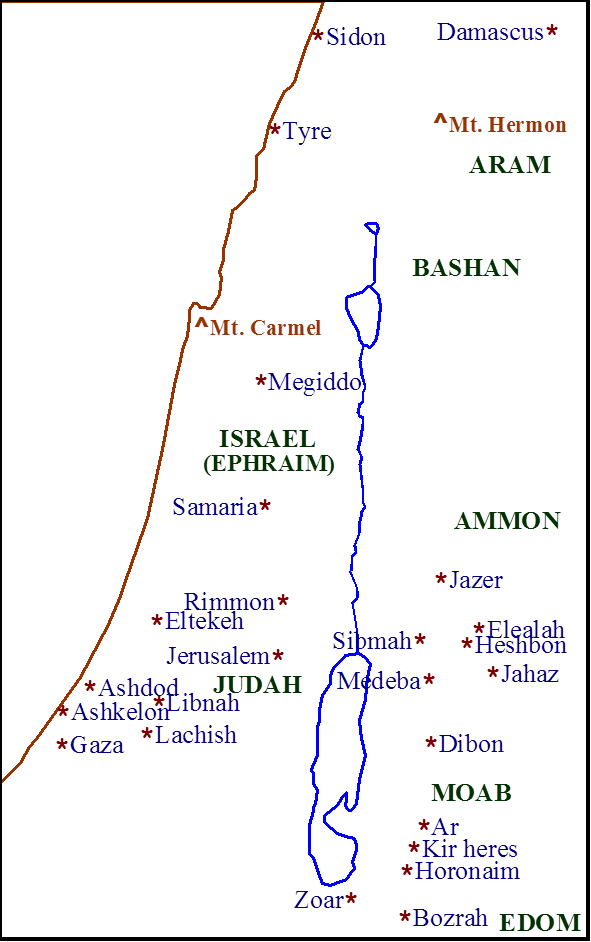 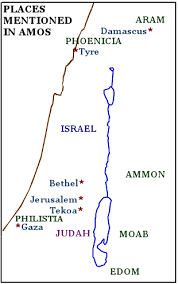 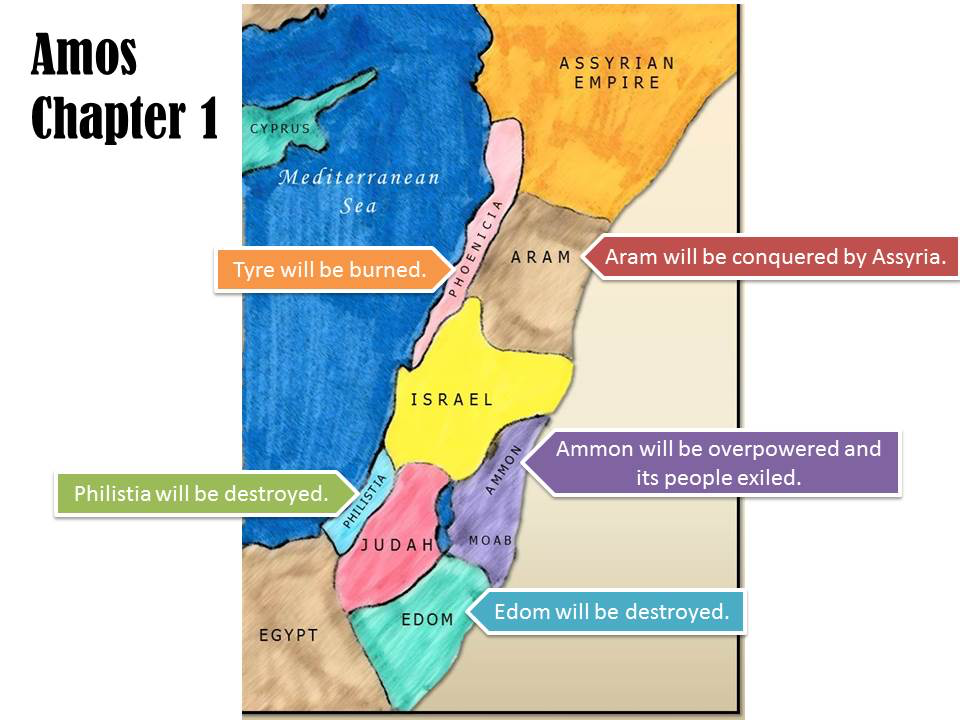 Chapter 1
1:3-5– Judgment on Damascus
8 nations addressed in 1:3–2:16
6 “Heathen Nations”
2 “Covenant Nations”
Significance of crisscross pattern?
“For 3 transgressions and for 4”
Enough evidence for conviction (sin upon sin)
Chapter 1
1:3-5– Judgment on Damascus
A prominent city in Aram
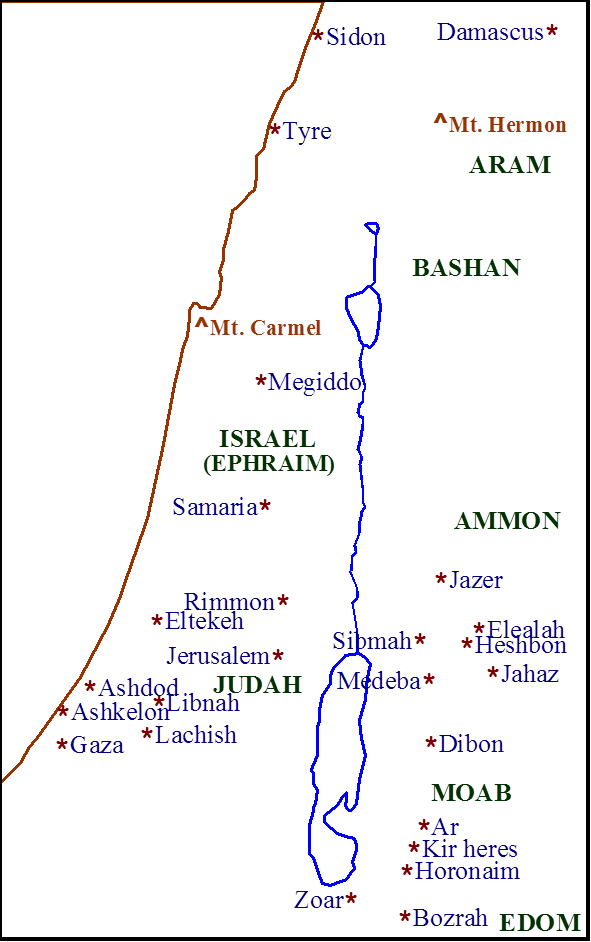 Chapter 1
1:3-5– Judgment on Damascus
A prominent city in Aram
“Threshed Gilead; sharp iron”
Gilead east of the Jordan
Reference to cruelty and brutality
Fire upon Hazael; citadels of Ben-Hadad
Safe places aren’t safe from God
Chapter 1
1:3-5– Judgment on Damascus
God’s judgment will penetrate defenses
People will be slaughtered (cut off)
“Aven”– Wickedness
“Beth-Eden”– House of Pleasure
Where is Kir?
Aram go back to captivity
Chapter 1
1:6-8– Judgment on Gaza
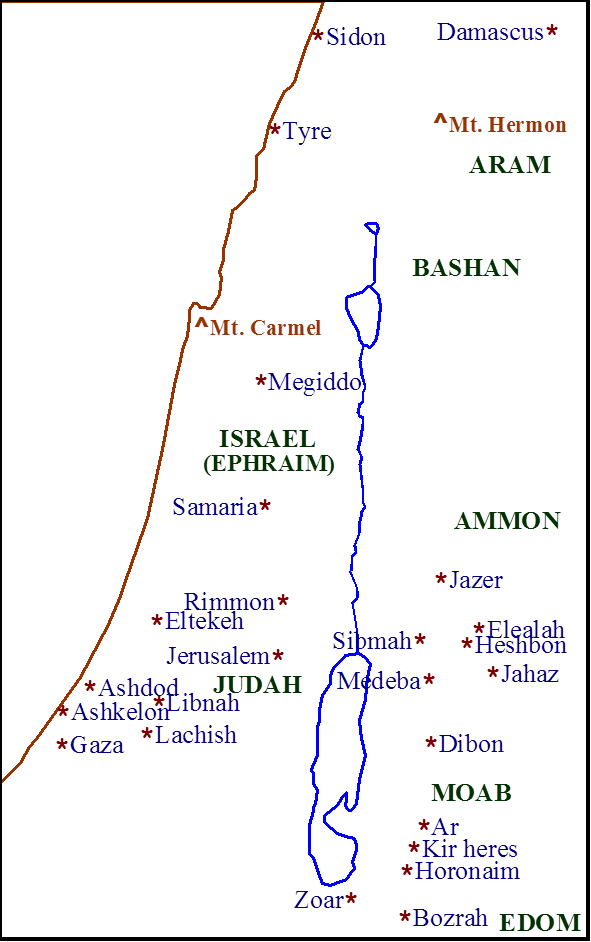 Chapter 1
1:6-8– Judgment on Gaza
South Philistia; prominent port city
Philistines common enemies of Israelites
Punished for deliverance of a nation to Edom
Fire upon Gaza and its citadels
People slaughtered; no one shall escape
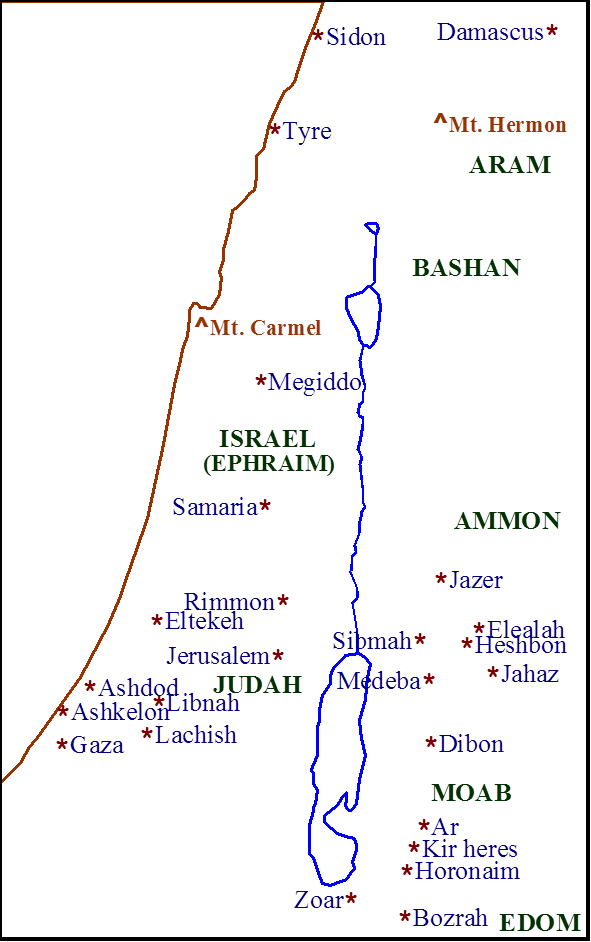 Chapter 1
1:9-10– Judgment on Tyre
Capital of Phoenicia; Major port city
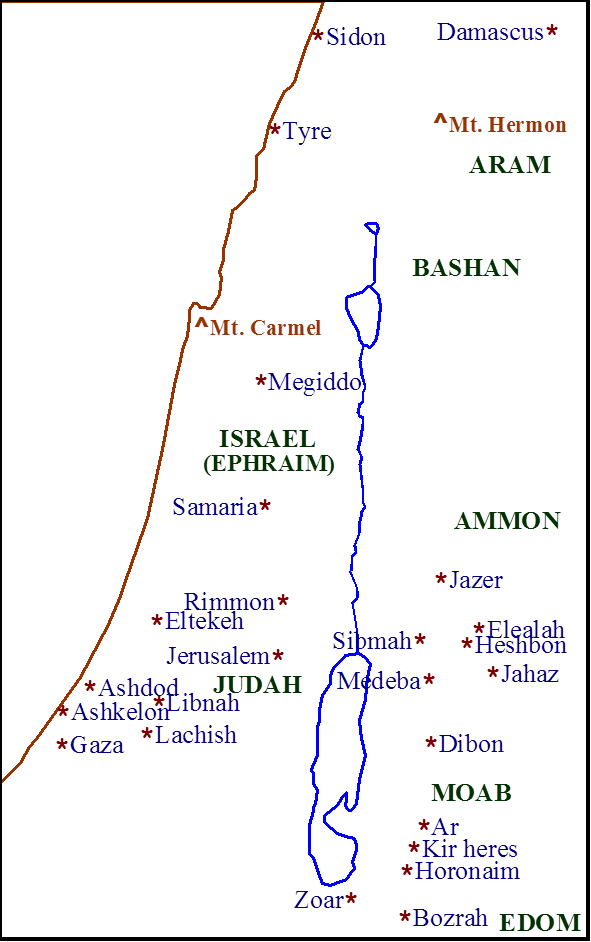 Chapter 1
1:9-10– Judgment on Tyre
Capital of Phoenicia; Major port city
Exportation included people sold into slavery
Punished; Delivered people to Edom (v.6)
Treaty with David and Solomon broken
Fire upon walls and citadels of Tyre
Chapter 1
1:11-12– Judgment on Edom
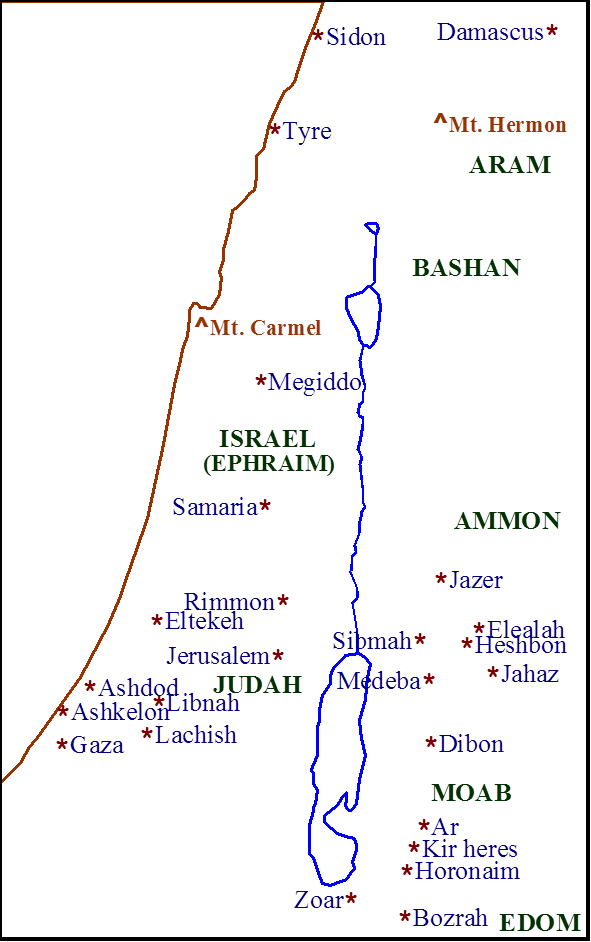 Chapter 1
1:11-12– Judgment on Edom
Edom– Nation from Esau; enemies of Israel (Gen. 25:19-34)
Saul, David and Amaziah fought against them
Hatred; raiding cities, taking captives as slaves
Punished; stifled compassion, constant pursuit
Chapter 1
1:11-12– Judgment on Edom
Fire upon Teman, Bozran; extreme north and south cities
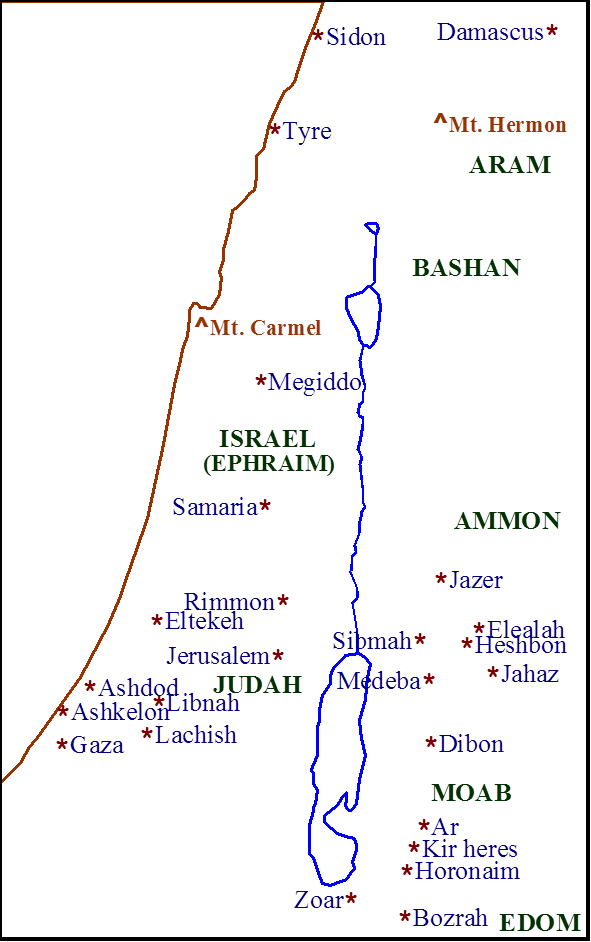 Chapter 1
1:13-15– Judgment on Ammon
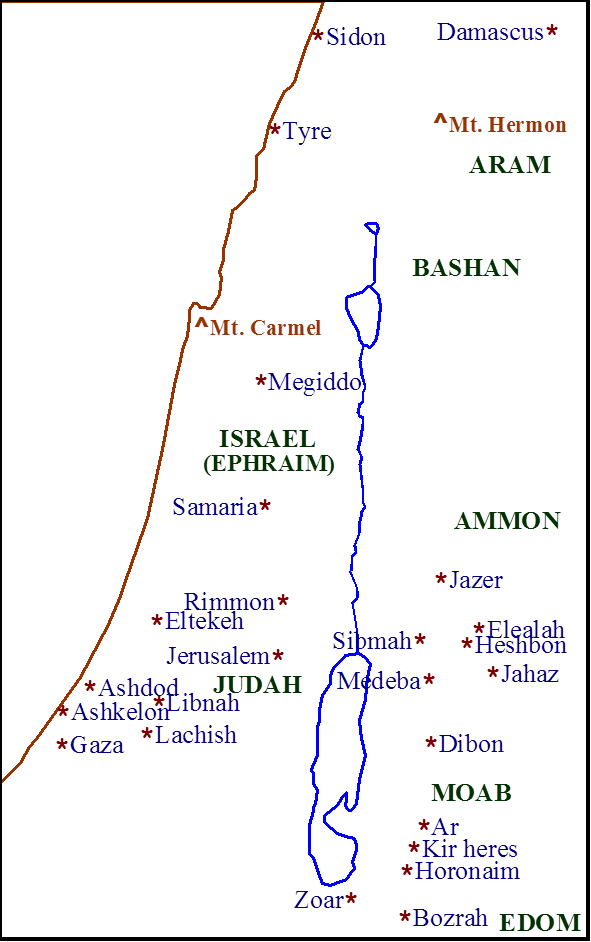 Chapter 1
1:13-15– Judgment on Ammon
Ammon– Nation from Ben-Ammi (Gen. 19:37-38)
Continuously seeking to expand borders
Fierce people; idolatrous 
Known for their cruel atrocities
Related to Israel but refused to help
Chapter 1
1:13-15– Judgment on Ammon
Punished; ripped open pregnant women
Fire upon walls and citadels of Rabbah
War cries; storm in day of tempest
Rulers will be exiled
Chapter 2
2:1-3– Judgment on Moab
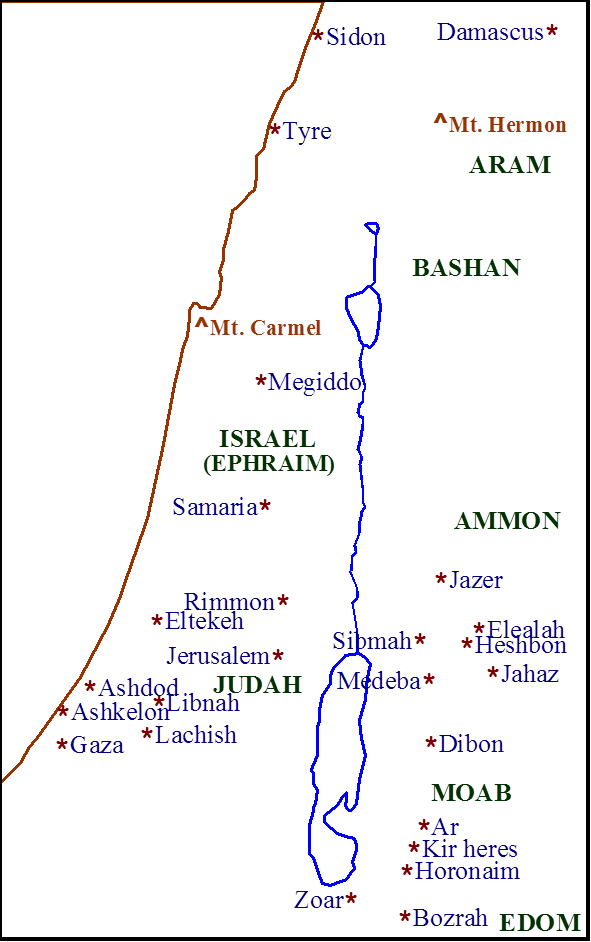 Chapter 2
2:1-3– Judgment on Moab
Nation from Moab (Gen.19:37-38)
Enemies of Israel (Deut.23:3-4)
Ruth prominent Moabite (Matt.1:5-6)
Burn the bones of King of Edom
Fire upon Moab; Kerioth
Cut off judge, princes
Chapter 2
2:4-5– Judgment on Judah
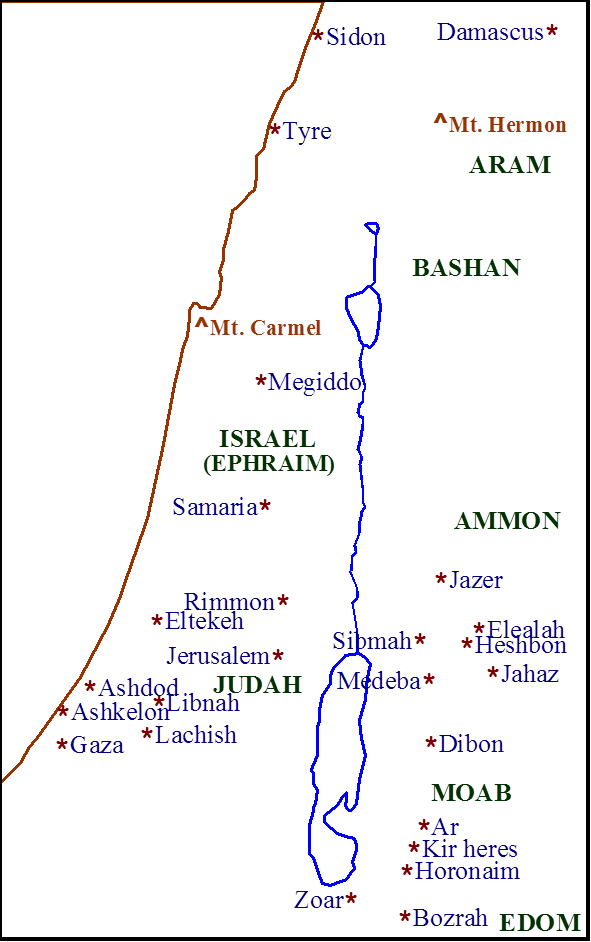 Chapter 2
2:4-5– Judgment on Judah
Covenant nation (2 Kings 17:2)
Rejection of God’s law (2 Kings 17:19)
Chosen people responsible to know His laws (2 Kings 22:11-20)
“Their lies…”  Idolatry
Fire upon Judah; Jerusalem
Chapter 2
2:6-16– Judgment on Israel
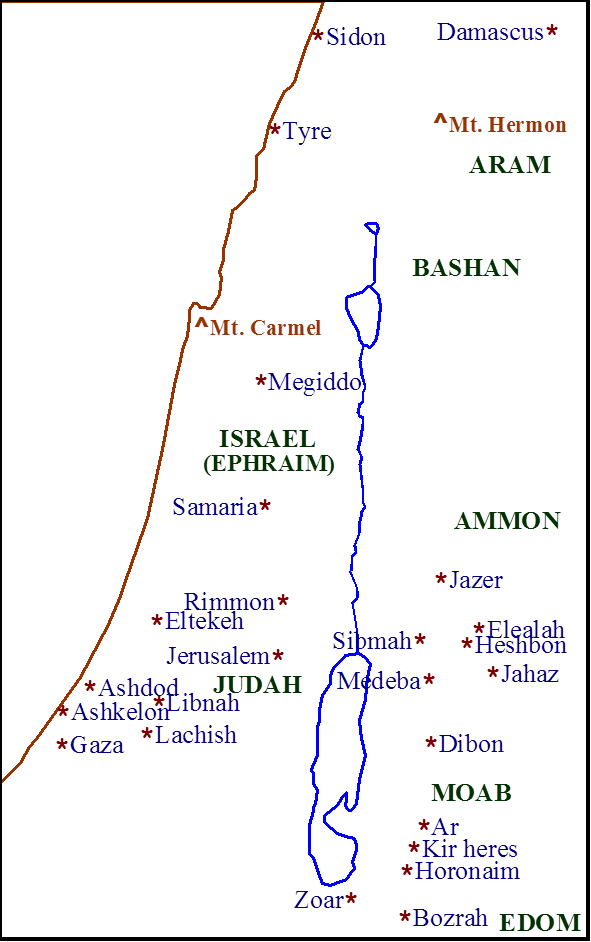 Chapter 2
2:6-16– Judgment on Israel
Their turn has come
Kings did evil; known for its idolatry
 “Sell the righteous…” 
 “The needy for…”
 “Pant head of helpless”
 “Turn aside humble”
Chapter 2
2:6-16– Judgment on Israel
 “A man and his father” 
 Cloak as pledge (Ex. 25:26-27); Wine
 God speaks about all He has done for them (vv.9-11)
Emphatic use of pronoun “I”  
Destruction of Amorites (Josh. 10-12)
Chapter 2
2:6-16– Judgment on Israel
 Out of Egypt (Ex. 20:2; Deut. 5:6)
Prophets; Nazarites (Deut. 18:18; Num. 6:1-21)
Israel rejected God
Two meanings? (2:13)
Judgment (vv. 14-16)